Всероссийская общественно-государственная инициатива "Горячее сердце"
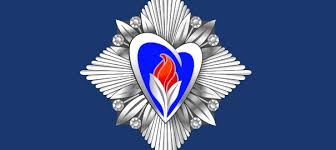 Гимн «Горячих сердец»
Музыка Ф. Степанова, слова А. Михайличенко

Когда б все юные сердца России,
Одним горячим полыхнув огнём,
Объединили вдруг свои усилья,
Все льдины зла растаяли бы в нём!
Я – Россиянин, я за всё в ответе!
Мне Родина дороже бытия!
За всё, что происходит на планете,
Горячим сердцем отвечаю я!
Я рядом с тем, кого беда застала,
В огонь и в воду я готов идти!
Сердцам горячим медлить не пристало,
Чтоб малыша из пламени спасти!
Я – Россиянин, я за всё в ответе!
Мне Родина дороже бытия!
За всё, что происходит на планете,
Горячим сердцем отвечаю я!
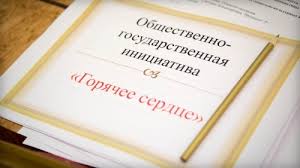 Почётная книга «Горячее сердце» с рассказами о поступках награждённых ребят размещена на сайте инициативы в открытом доступе. 

Почётная книга «Горячее сердце» - htt://edu53.ru/np-includes/upload/2014/04/24/5248.pdf.
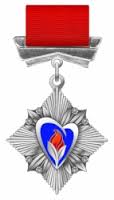 Всего же обладателями почётного нагрудного знака стали 130 молодых людей до 23 лет, в том числе паралимпийцы.
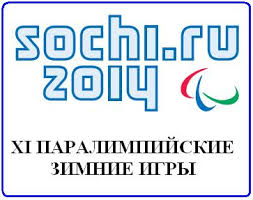 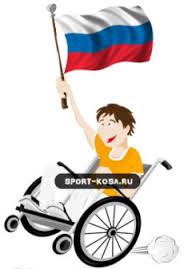 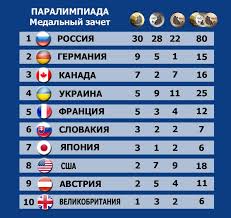 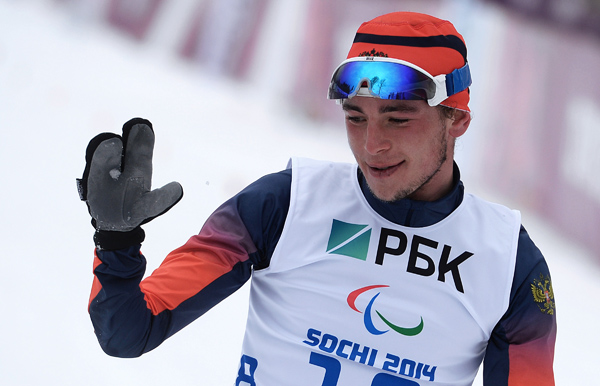 Азат Карачурин выиграл в Сочи две медали в биатлоне -  «золото» в гонке на 12,5 км и "бронзу" на дистанции 7,5 км, посвятив свои победы маме.
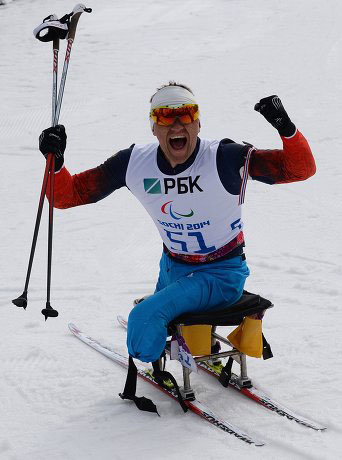 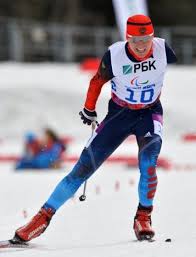 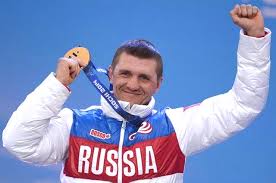 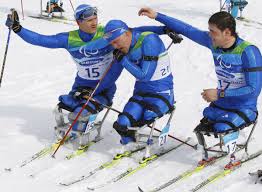 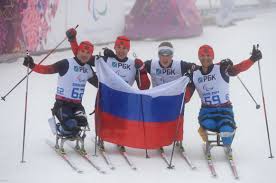 Паралимпийская сборная команда России
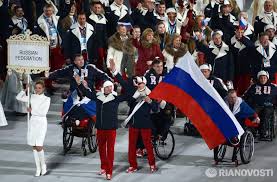 Северный полюс
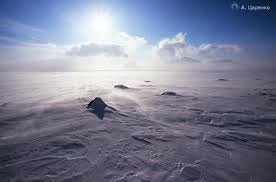 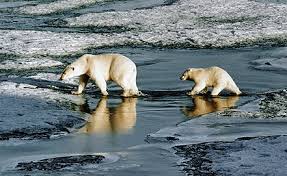 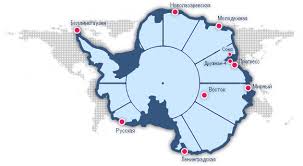 VII Арктическая  молодежная экспедиция: «На лыжах – к Северному полюсу!»
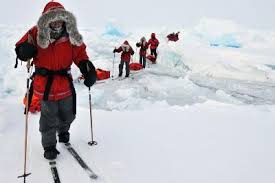 Молодёжная арктическая экспедиция достигла своей цели! Северный полюс покорился семерым российским подросткам: Ксении Герман, Николаю Зайцеву, Алёне Карпенко, Карине Каусовой, Ахурамазаду Муминджанову, Никите Некрасову и Александру Петрову. В составе команды - Уполномоченный при Президенте Российской Федерации по правам ребёнка Павел Астахов.
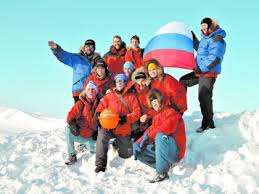 Преодолевая преграды
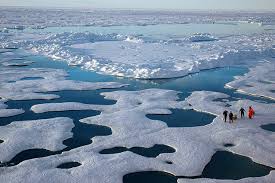 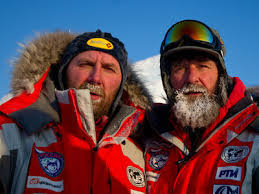 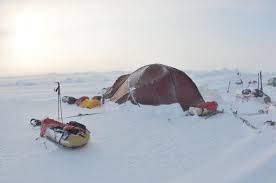 Все вернулись живы и здоровы…
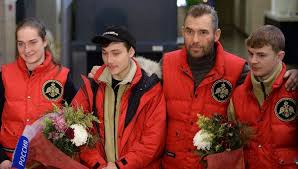 Рамазан Галимуллин
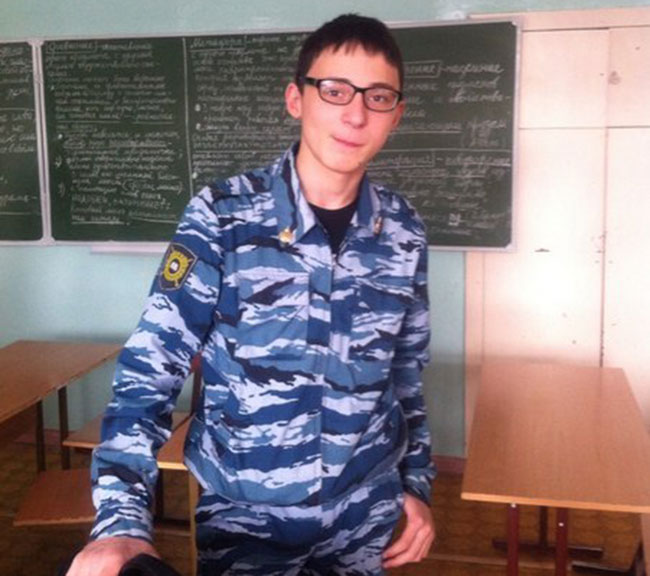 школьник из Татарстана спас утопающего 
друга и собаку
Александр Столбунов
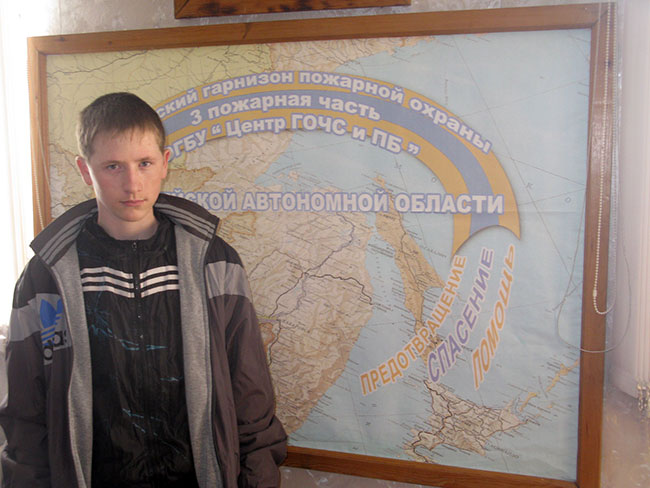 Cтудент из Еврейской автономной области спас двух девушек на пожаре.
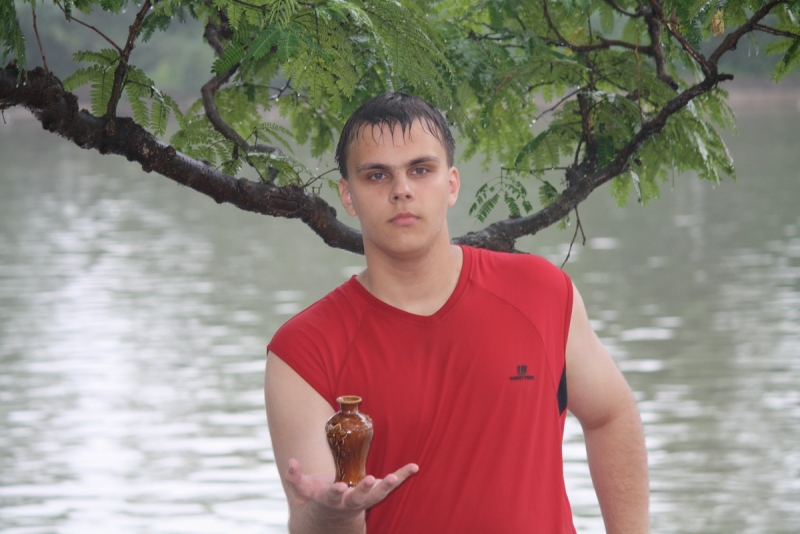 Дмитрий Булгаков из Приморского края. 
В 2012 году, будучи на каникулах в международном детском лагере в КНДР,  спас тонущих китайский детей.
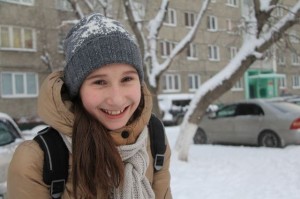 Полина Бушина из Красноярска  
В один из жарких летних дней спасла жизнь годовалому ребенку, которого родители случайно оставили в автомобиле. Девочка сразу позвонила в полицию и, пока специалисты ехали на место, создавала тень для ребенка своим телом.
Петр Моргоров из Бурятии 
Девятиклассник спас жизнь девочке, падавшей с балкона пятого этажа. Рассчитав за несколько секунд траекторию падения, он поймал ребенка у земли. Помимо почетного знака Петр был награжден за этот поступок государственной наградой России "За спасение погибавших".
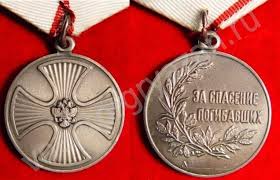 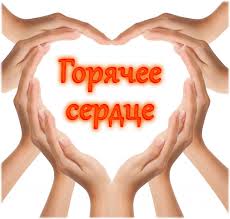